Урок литературного чтения2 классучитель Рогозина К.В.
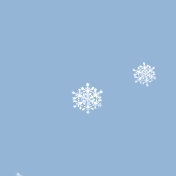 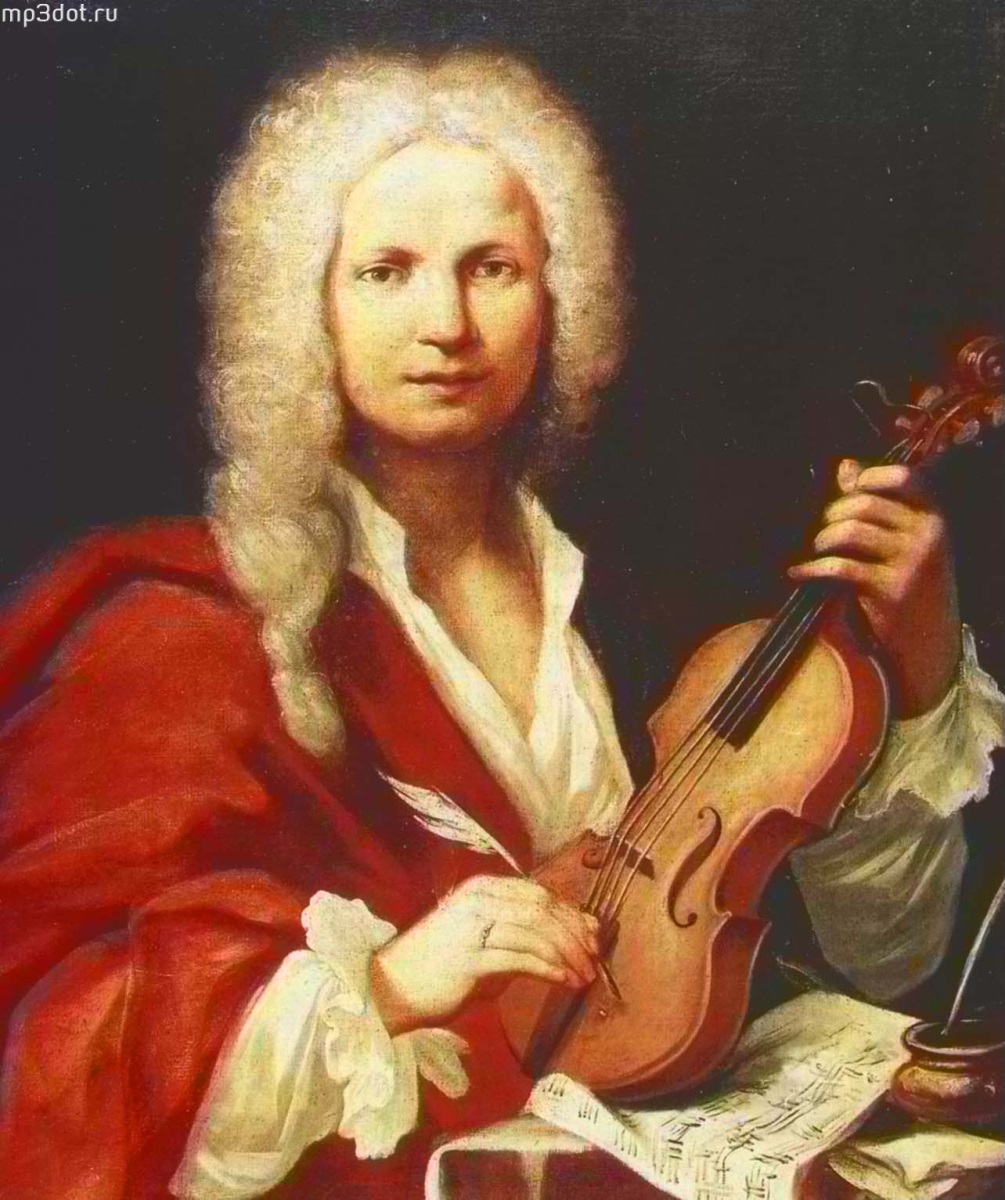 Антонио Лючио Вивальди 1678-1741«Времена года.Зима.»
Модель обложкиР.т. памяткаавторназваниежанр тема
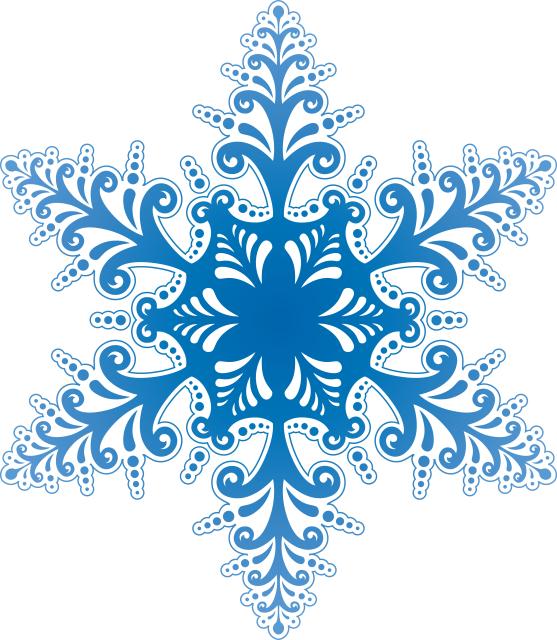 Читай выразительноХ. с. 14-15
темп
паузы
настроение
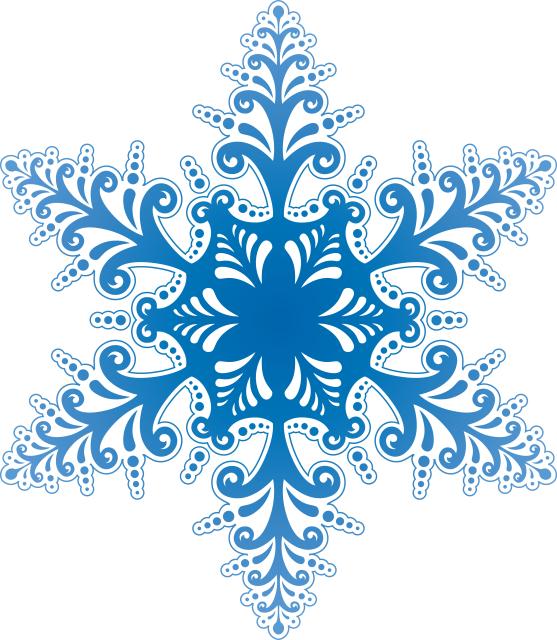 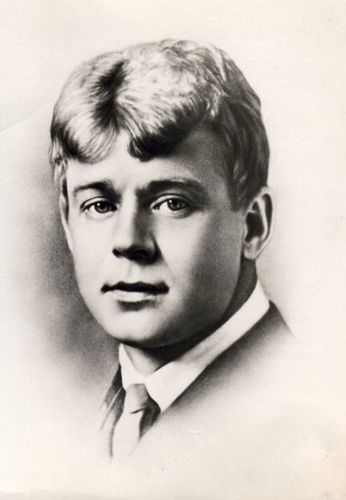 Сергей Александрович Есенин1895-1925«Пороша»
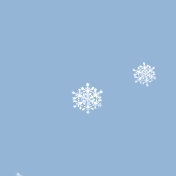 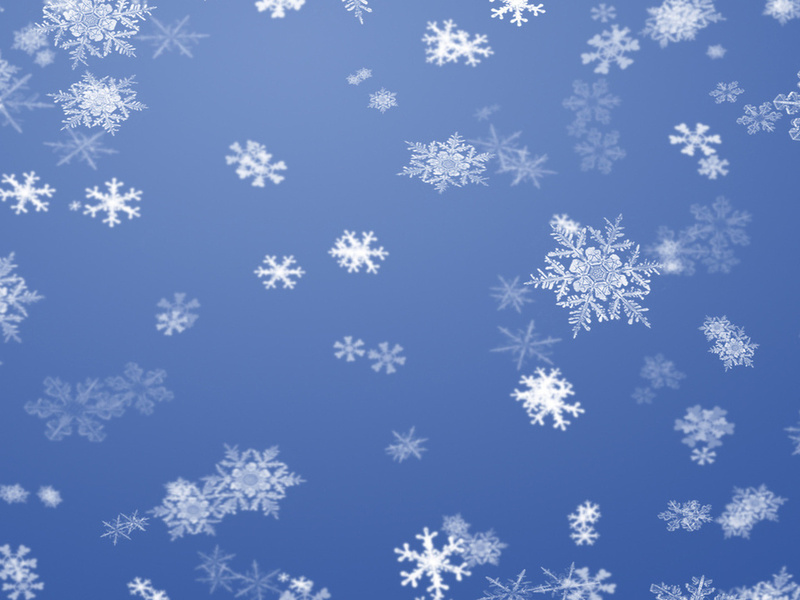 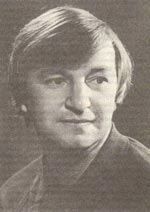 Сергей Анатольевич Иванов1941-1999«Каким бывает снег»
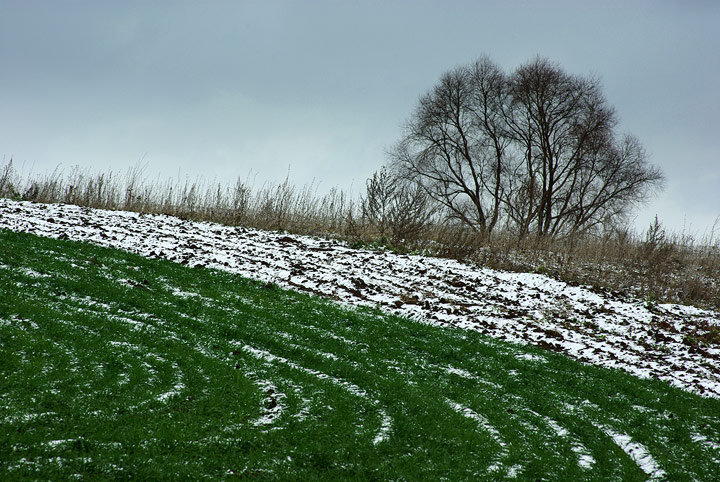 /озимое поле
Первый (октябрьский) снегробоктихдля красотыбелыйлёгкий
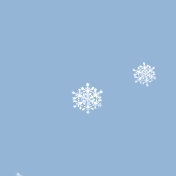 Спасибо за работу!